Year 2– Multiplication and division
Session 4 – The 5 times table.
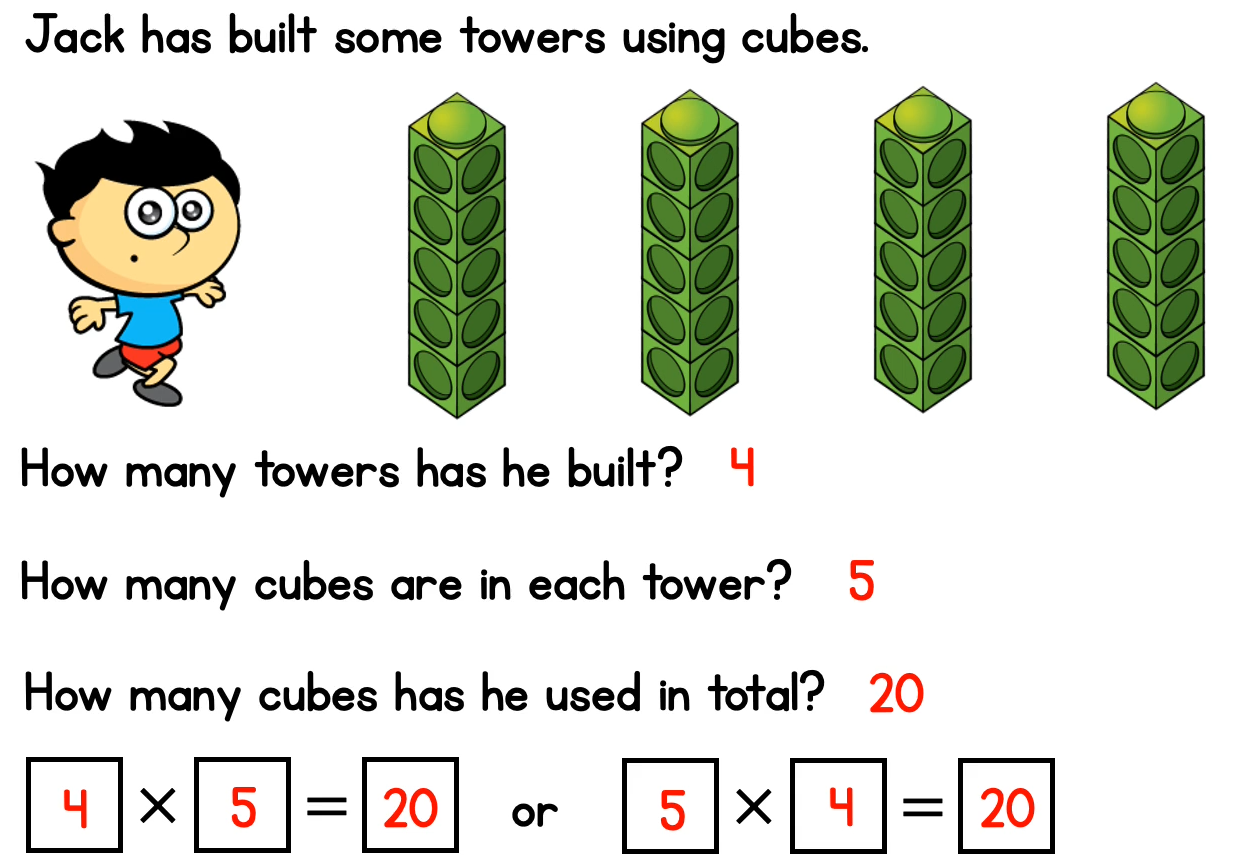 15
20
5
10
4
5
20
5
5
4
4
20
20
Or we could swap this to make another calculation
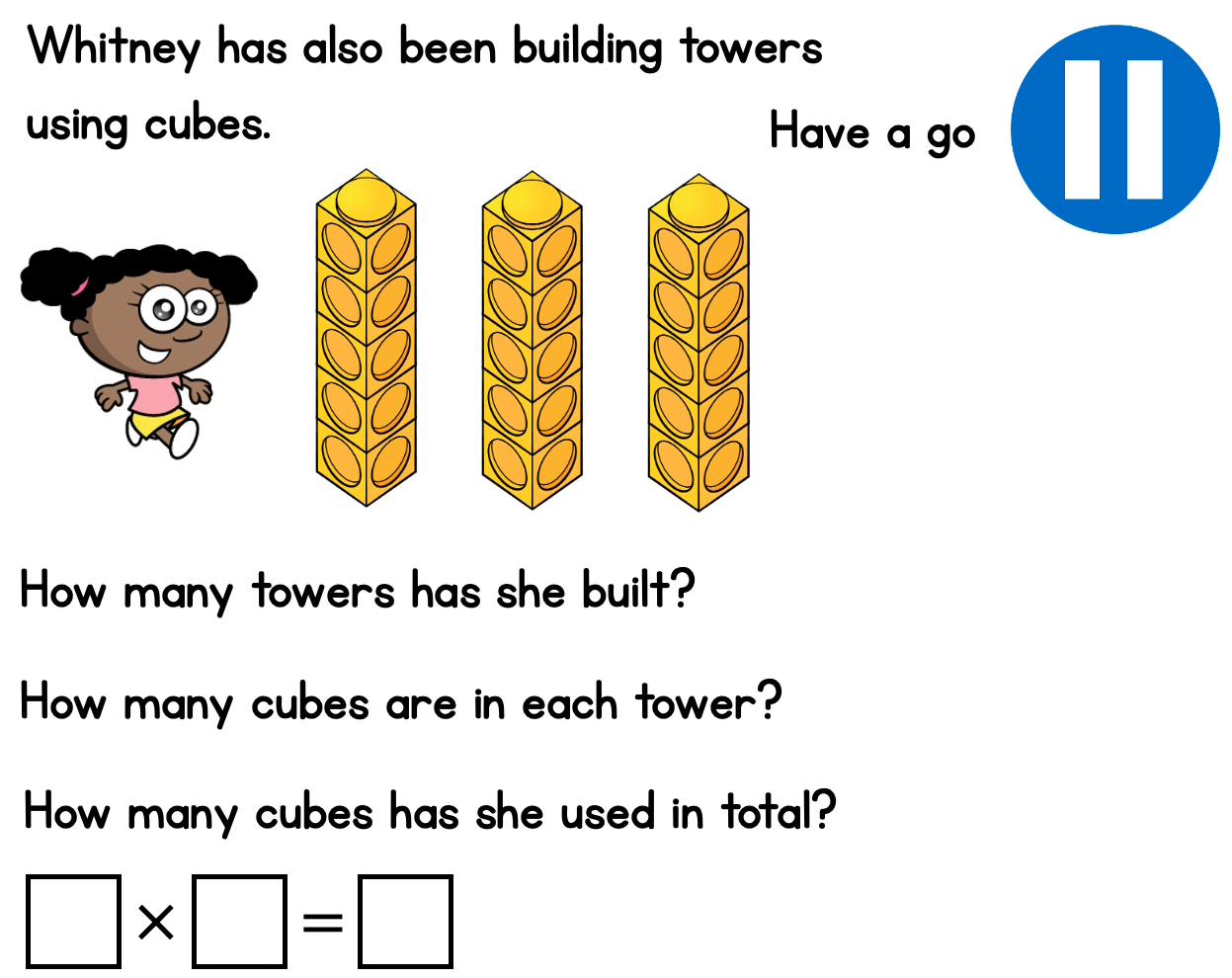 Can you fill in the missing details for Whitney’s towers?
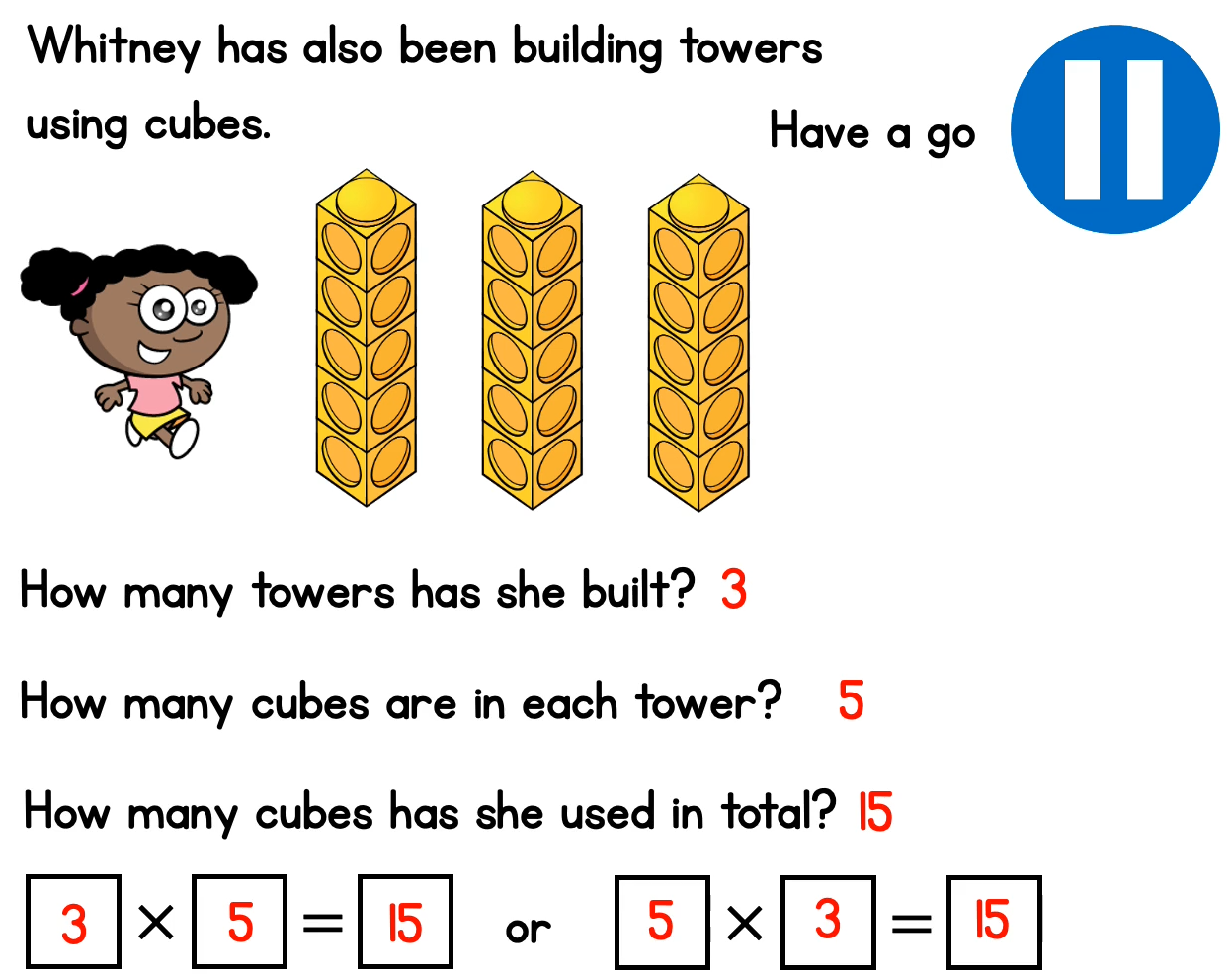 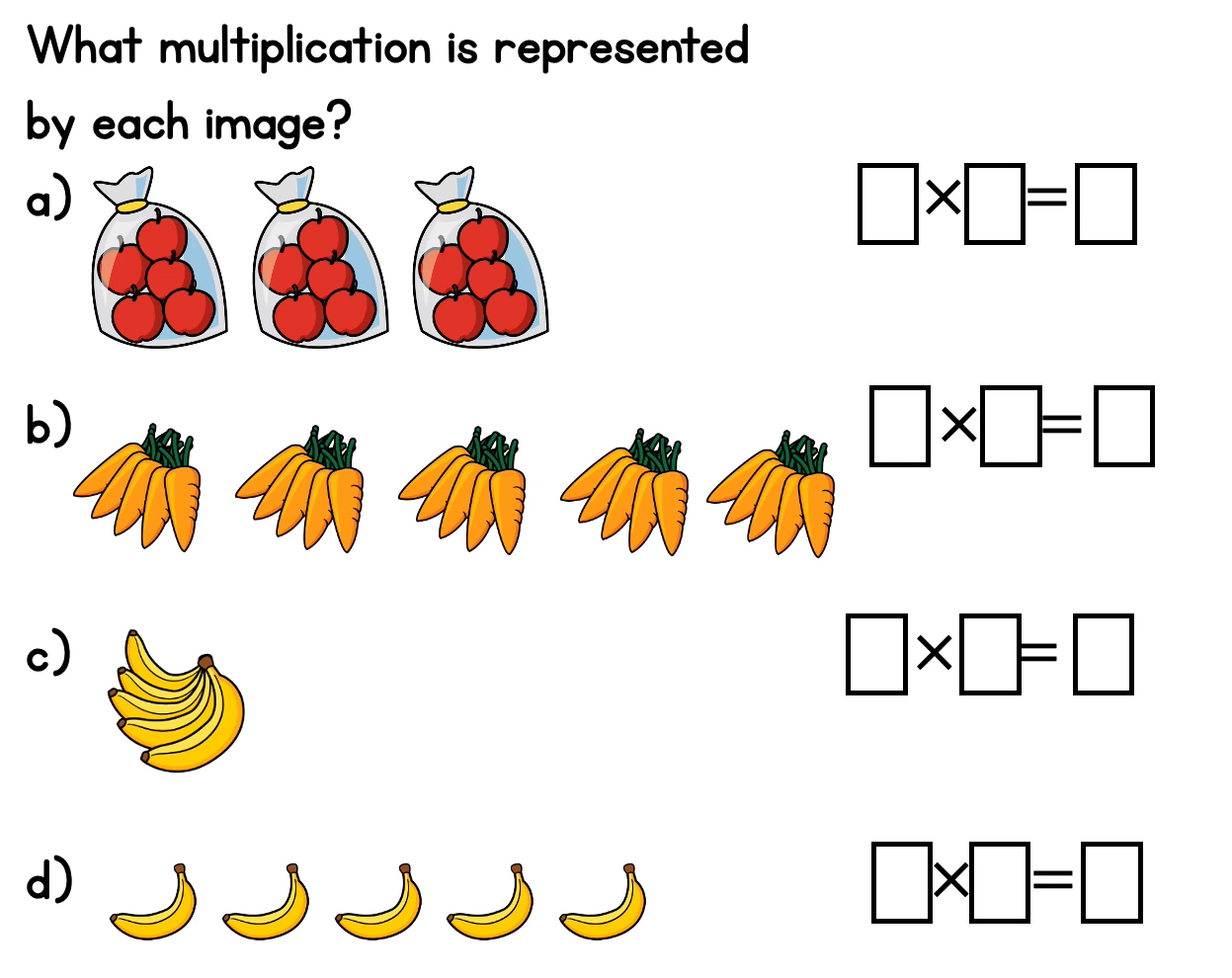 Remember to count how many groups first. Then, how many are in each group.
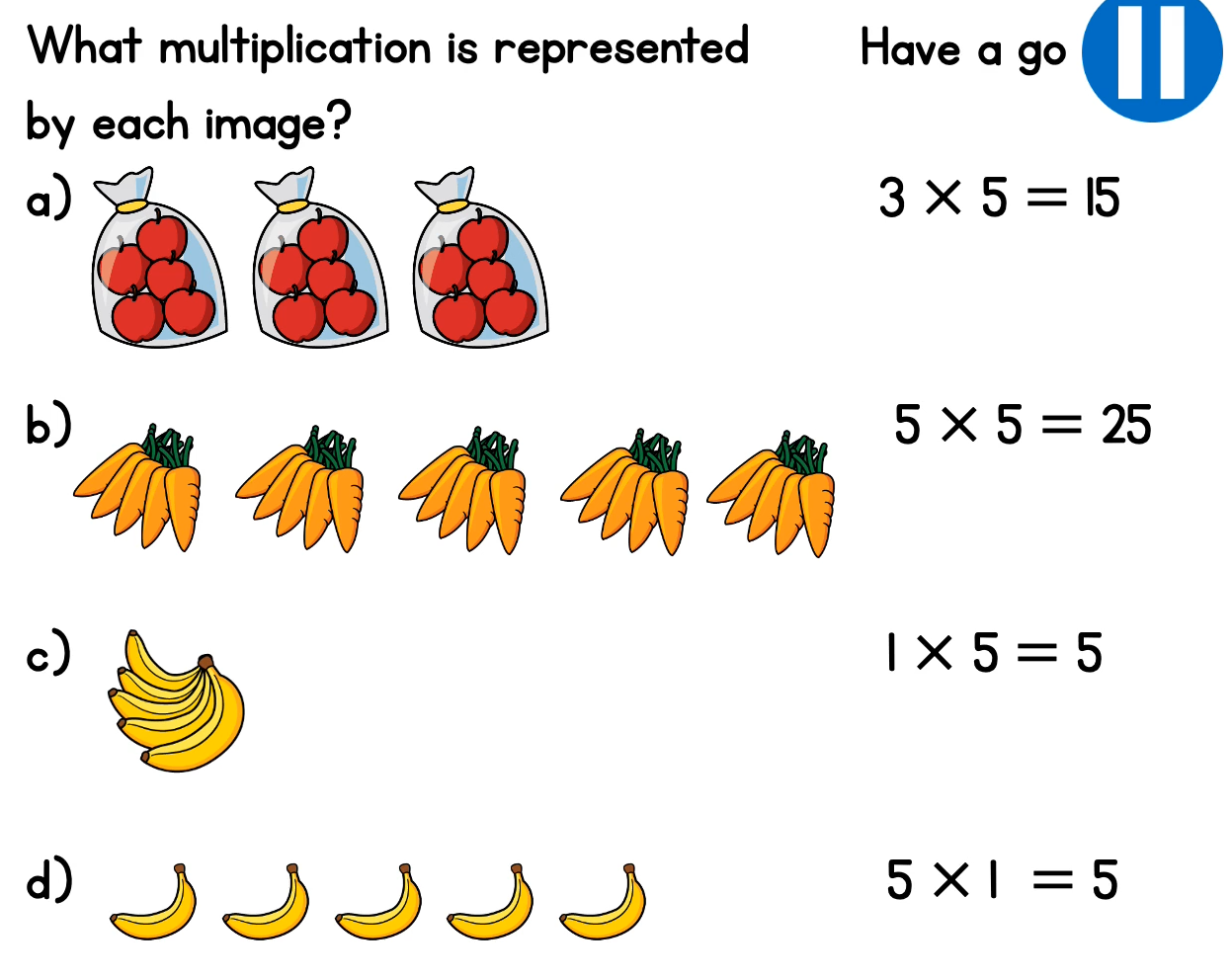 5 x 3  = 15
5 x 5 = 25
5 x 1 = 5
1 x 5 = 5
Can we find the other linked multiplication fact for each of these number sentences?
We’re getting good at our 2 times table now! Let’s see if we can use counting in twos to answer these questions speedily.
3 x 5 =
15
2 x 5 =
10
6 x 5 =
30
4 x 5 =
20
8 x 5 =
40